Kindergarten Newsletter: March 6-10, 2023
We are WILD about Learning!
….……………………………………………....
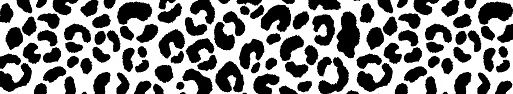 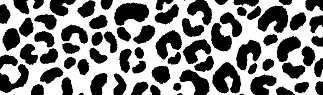 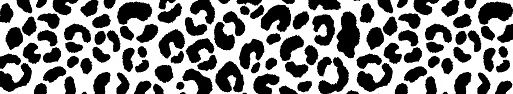 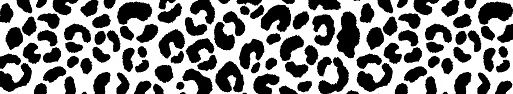 LEARNING MINDSET: Noticing
Module 7 Week 1 Zoom In!
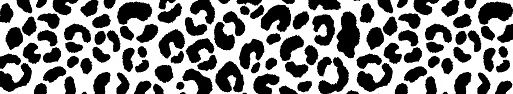 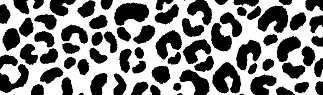 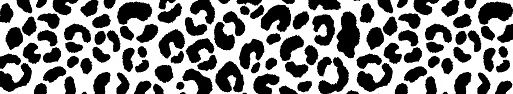 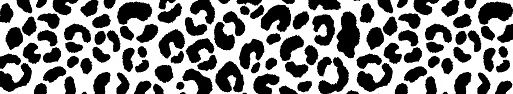